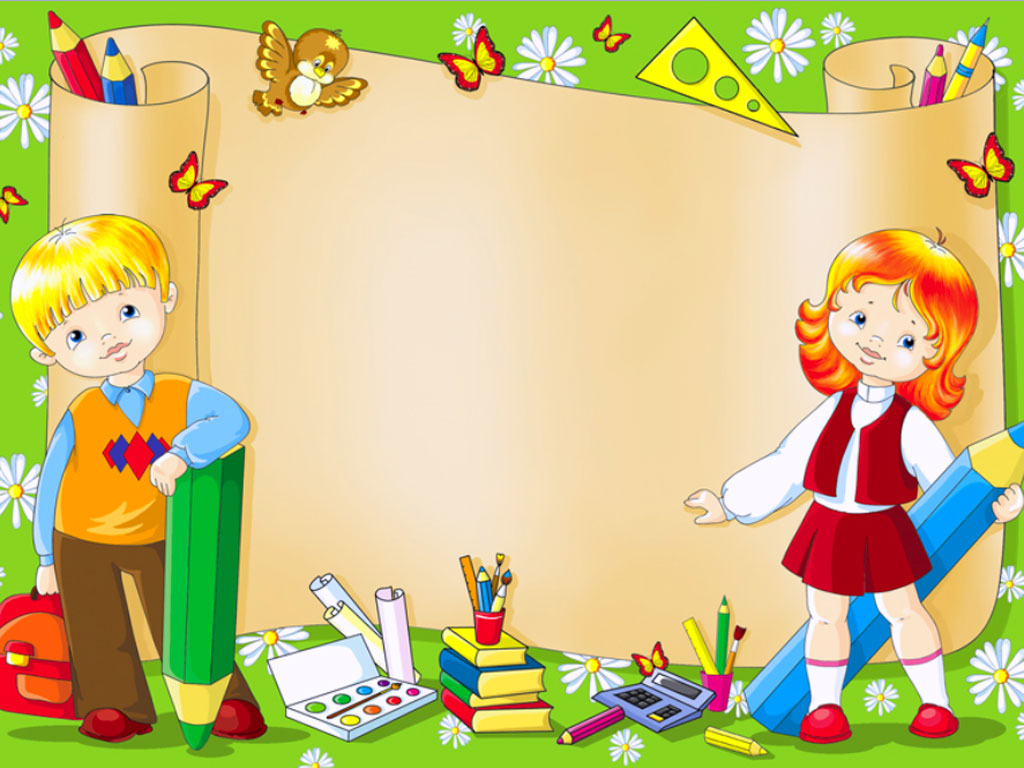 Школьная готовность
Школьная готовность – многокомпонентное понятие.
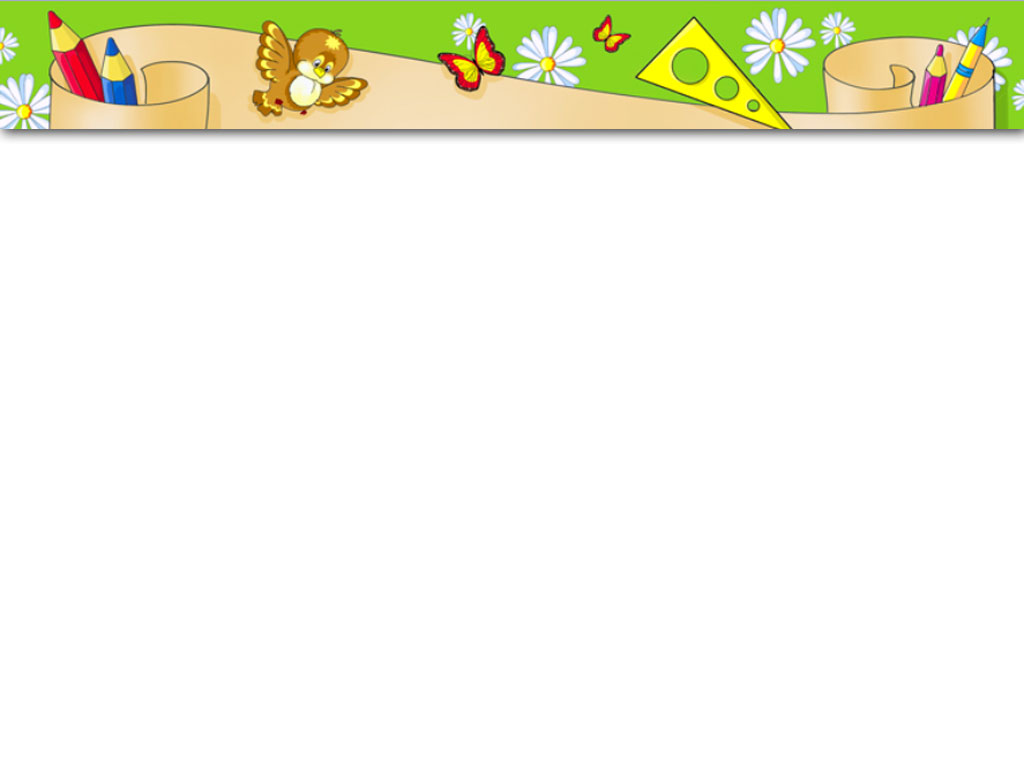 Интеллектуальная готовность
Кругозор ребенка (знает ли ребенок имена родителей, домашний адрес, место работы и специальность, времена года и дней недели, домашних и диких животных, ориентируется ли он во времени и пространстве и т.д.)
Зрительное и слуховое восприятие
Параметры внимания
Память (зрительная и слуховая)
Мыслительные операции
Речь
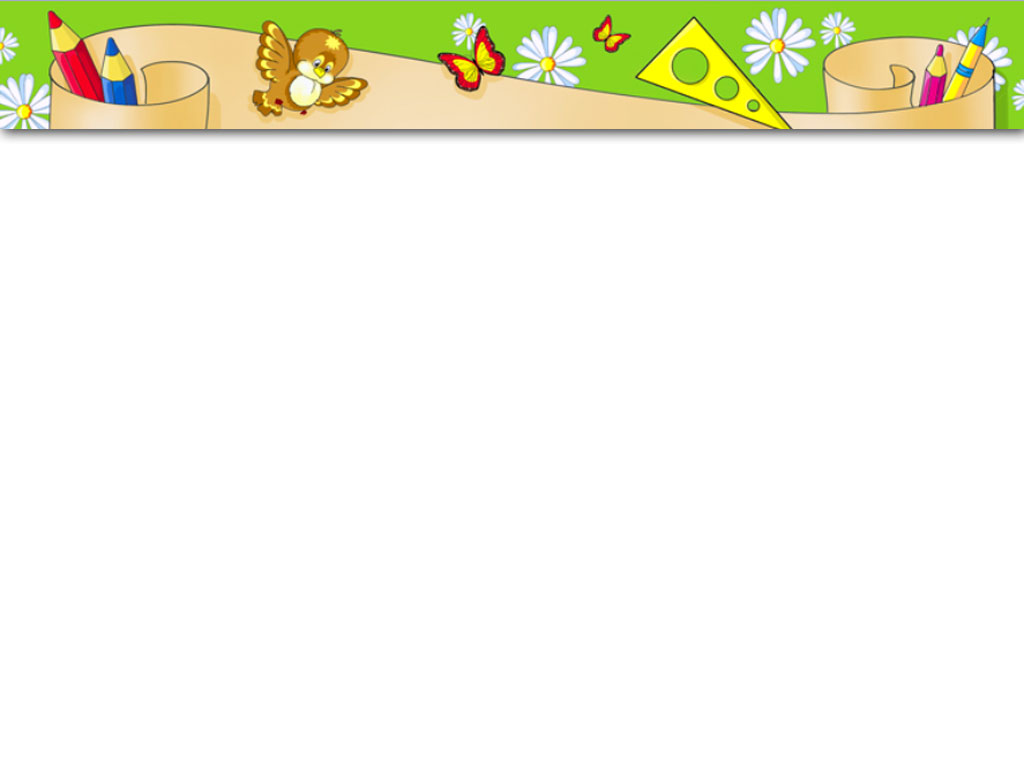 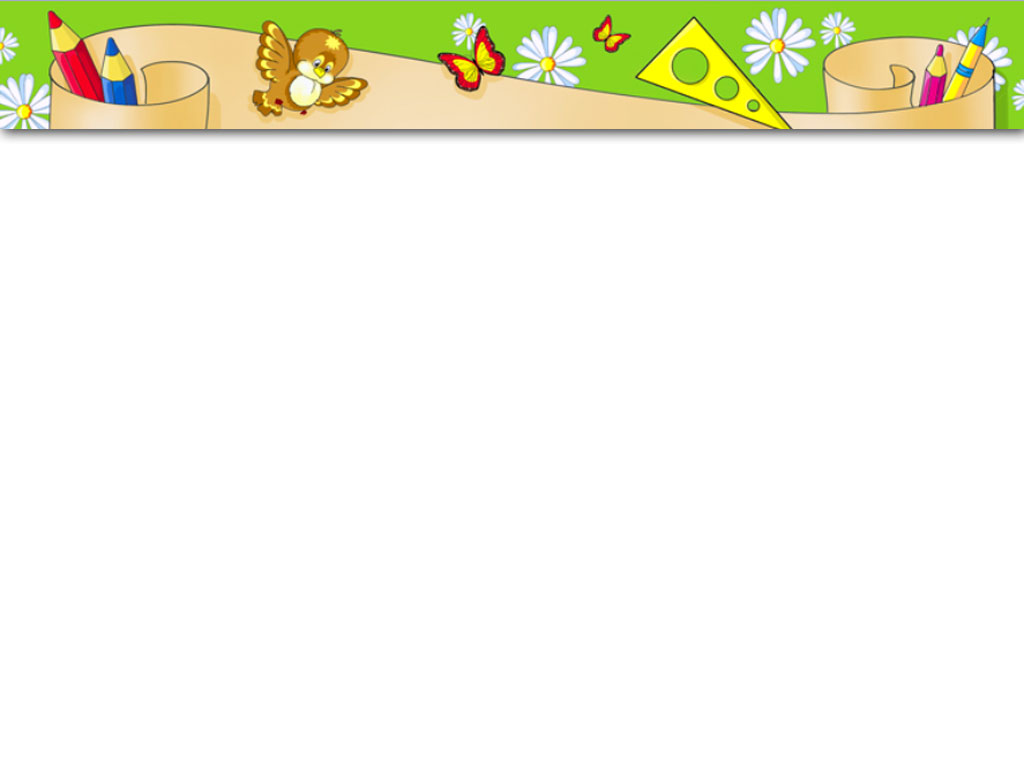 Физическая готовность
Ребенок должен быть хорошо развит физически, чтобы переносить большие статические нагрузки.
Если здоровье ребенка ослаблено, не рекомендуется обучение в школах с усиленной программой.
заранее позаботьтесь о том, чтобы физически подготовить ребенка к школе (оздоровительные процедуры, плавание, прогулки на свежем воздухе, сон не менее 9-10 часов).
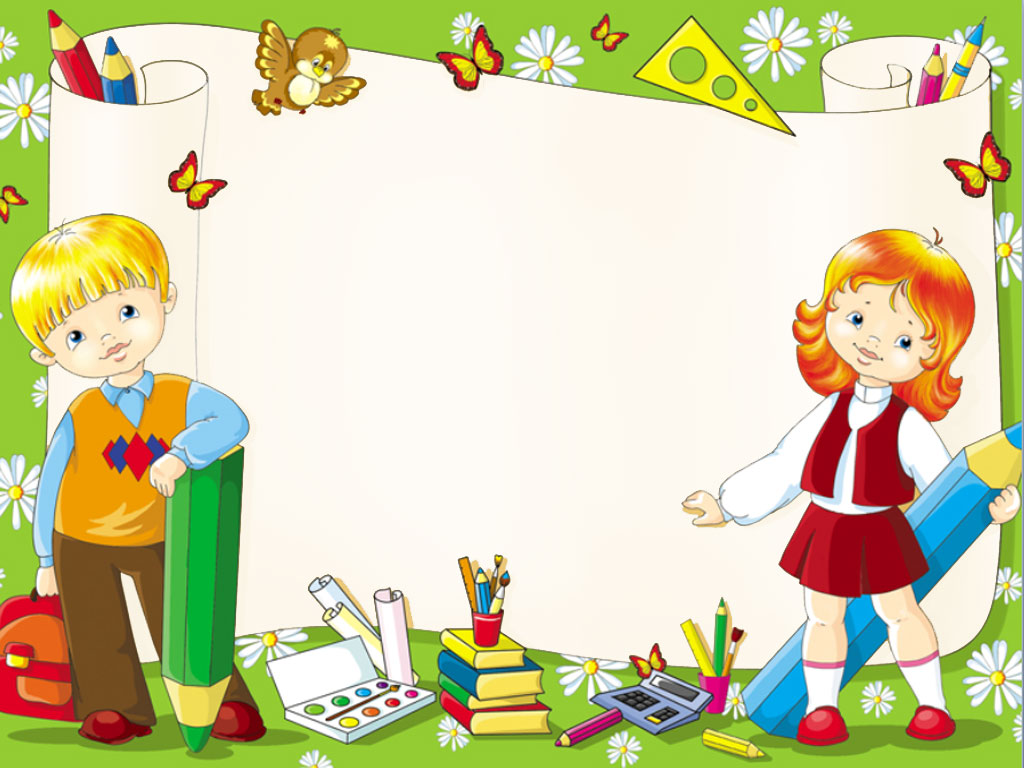 Адаптация 
к школе
Чем помочь будущему первоклашке?
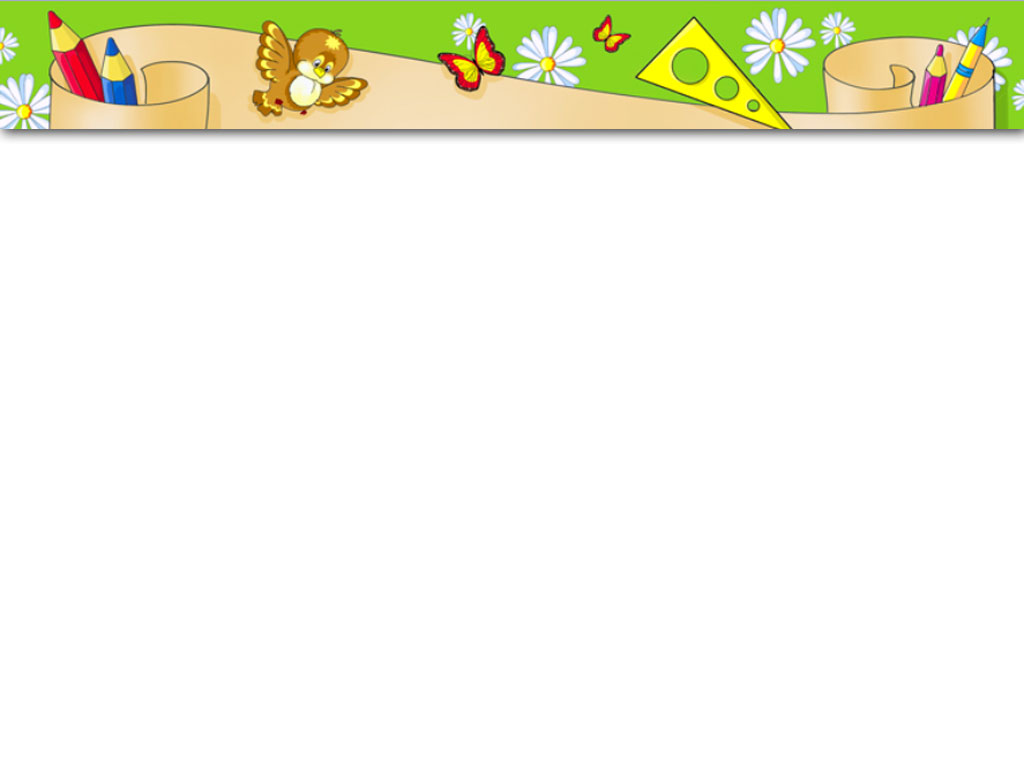 Настрой.  Не забывайте, что Вы – главный авторитет для ребенка. Будьте уверены в силах ребенка.
Посещайте воскресную школу для первоклассников.
Соблюдайте режим дня. Это поможет ребенку быть более организованным и здоровым.
Если ребенок не посещал кружков и спортивных секций ранее, не стоит отдавать его туда в 1 классе – это излишняя нагрузка на нервную систему ребенка.
Работайте над мелкой моторикой (разукрашивание, вырезание из бумаги, лепка помогут ребенку в освоении навыков письма).
Спасибо за вниманиеинформацию подготовилапедагог-психолог МБДОУ № 54Рогова Юлия Владимировна